Texto Auxiliar para la Lectura del Cuadro Sin Titulo presentado por G Díaz en Galería Visuala.  (GD-D-00055)
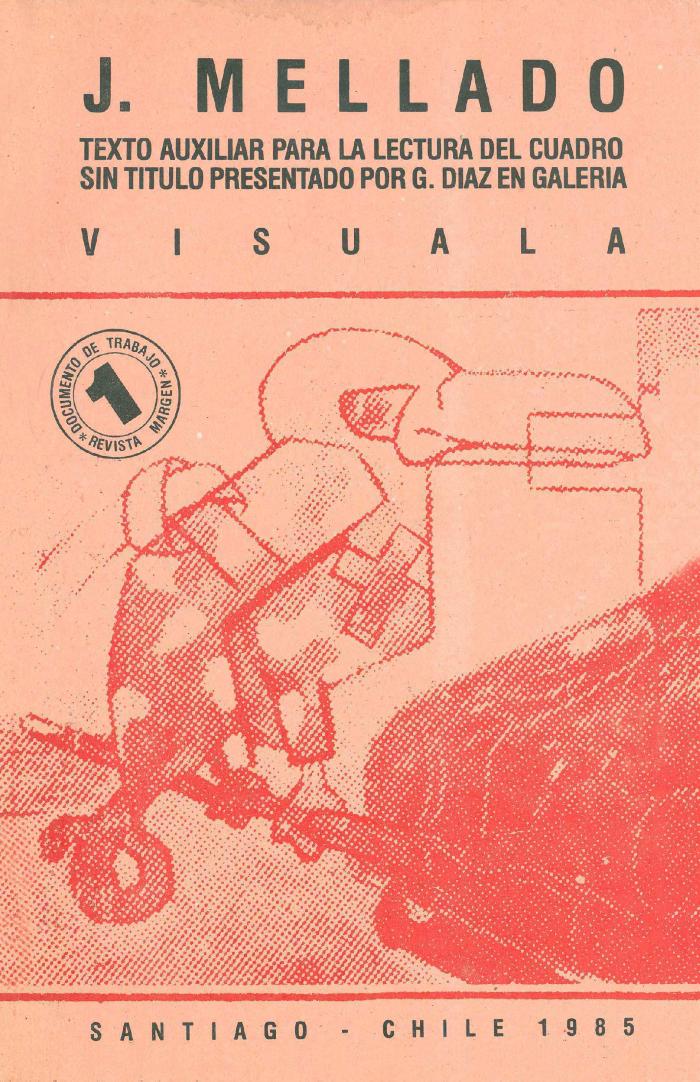 Gonzalo Díaz. Obras 1982-1985 (GD-D-00054)
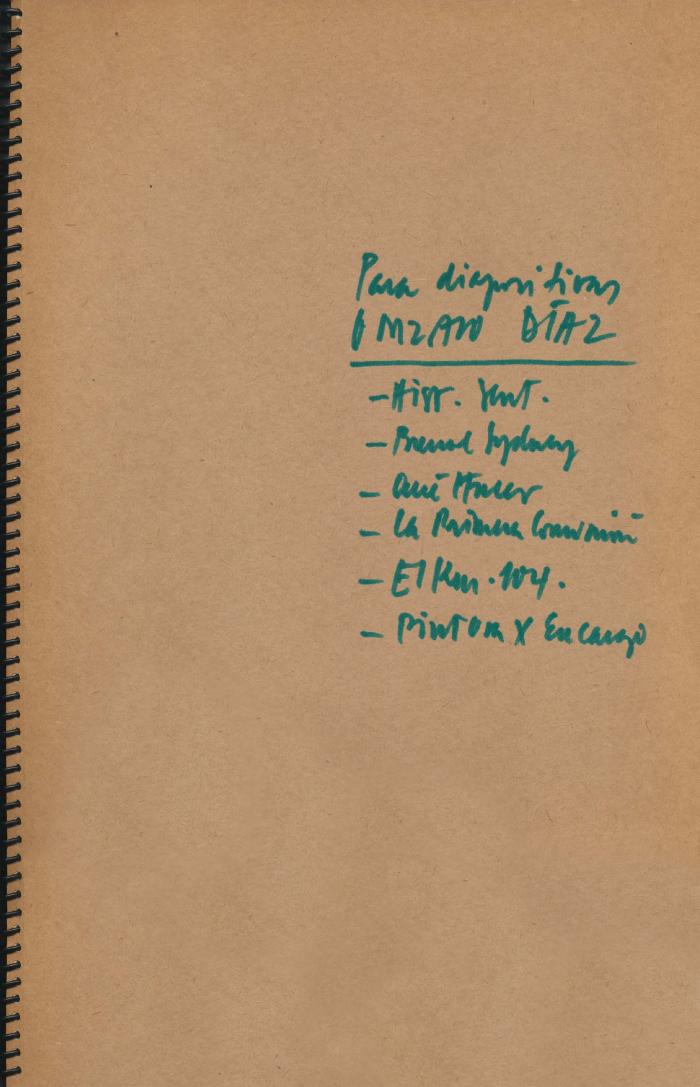